আজকের মাল্টিমিডিয়া শ্রেণিতে সবাইকে স্বাগতম
পরিচিতি
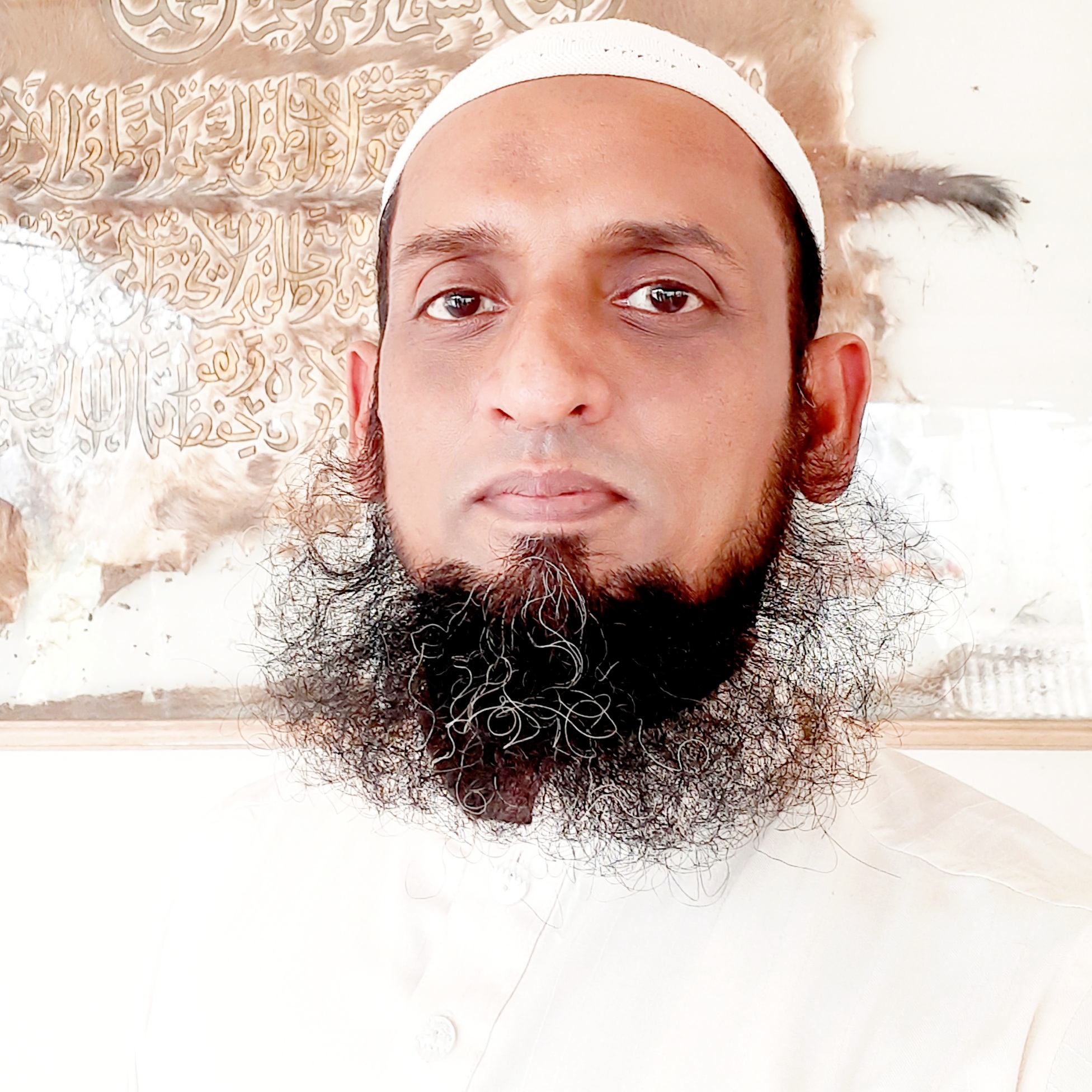 মোস্তাক আহাম্মদ
সিনিয়র শিক্ষক (শারীরিক শিক্ষা)
আই,ডি নম্বর-০৫
জগদীশপুর জে,সি হাইস্কুল এন্ড কলেজ
মাধবপুর, হবিগঞ্জ।
মোবাইল নম্বরঃ ০১৭২৪৭৩৯৭৩৭
ই-মেইলঃ mostakahmed2002@gmail.com
পাঠ পরিচিতি
শ্রেণিঃ নবম
বিষয়ঃ শারীরিক শিক্ষা,স্বাস্থ্যবিজ্ঞান ও খেলাধুলা
শিক্ষার্থীসংখ্যাঃ ৫০ জন
সময়ঃ ৫০ মিনিট
তারিখঃ ২০ আগস্ট ২০২১ খ্রিস্টাব্দ।
পাঠপরিকল্পনা
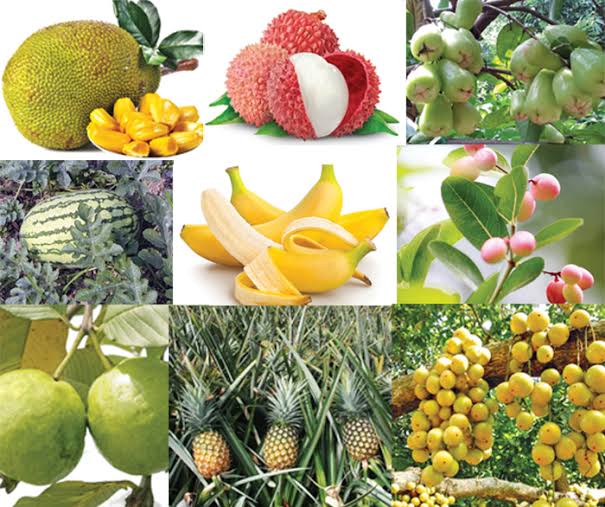 দেশি ফল
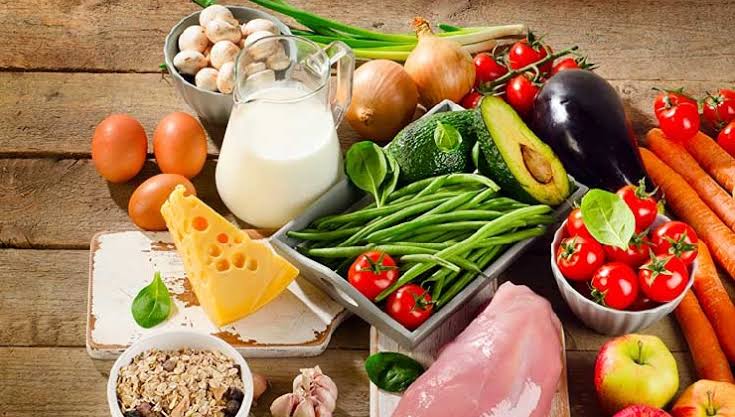 সহজলভ্য সুষম খাদ্য
আজকের পাঠ....
স্বাস্থ্যের জন্য পুষ্টি
শিখনফলঃ
পাঠ শেষে শিক্ষার্থীরা………..
.
১। পুষ্টির ধারনা সংজ্ঞায়িত করতে পারবে;
২। বিভিন্ন প্রকার খাদ্যের উপাদান বর্ণনা করতে পারবে;
৩।খাদ্যের বিভিন্ন উপাদানের উৎ স ও গুণাগুন বিশ্লেষণ করতে পারবে।
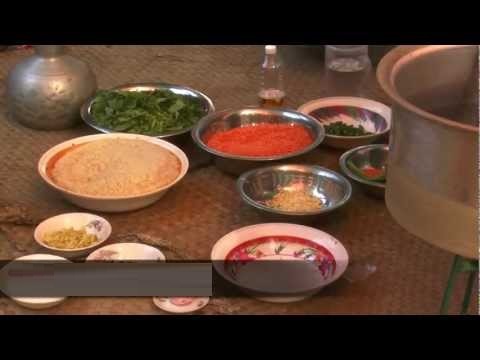 সহজপ্রাপ্য সুষম খাবার
সহজপ্রাপ্য সুষম খাবার
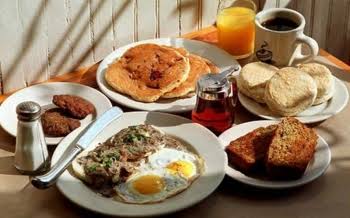 পুষ্টিকর দেশীয় নাস্তা
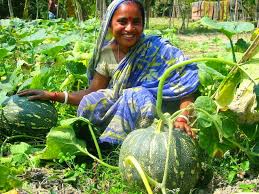 কাঁচা মিষ্টিকুমড়া
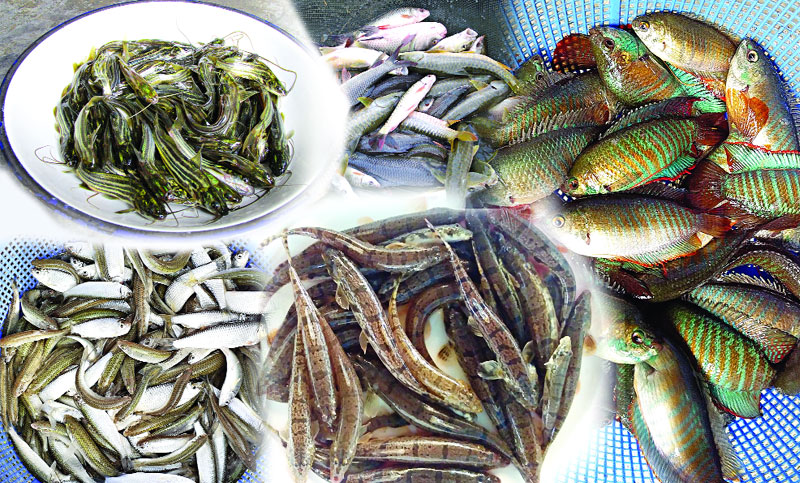 ছোট মাছ
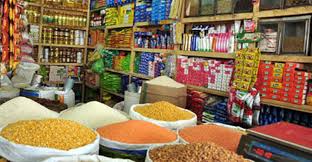 মুদিদোকানে
বিভিন্ন প্রকার খাদ্য
জোড়ায় কাজঃ
জোড়ায় কাজঃ
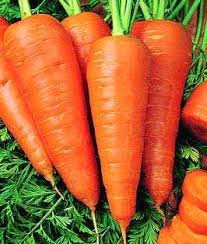 গাজর
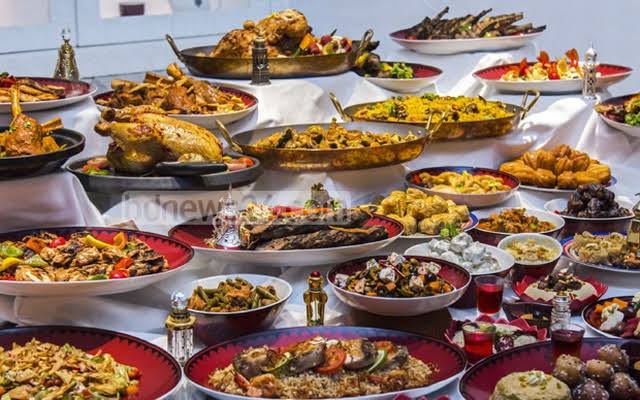 অধিক মসলাযুক্ত দামী খাবার
দলীয় কাজঃ
১। শর্করা জাতীয় খাদ্যের উৎস ও গুণাগুণ বিশ্লেষণ কর। (দল-বাবুই,টিয়া,ময়না)।

২। আমিষ জাতীয় খাদ্যের উৎস ও গুণাগুণ বিশ্লেষণ কর। (দল-ঘুঘু ওবক)।
মূল্যায়নঃ
ছবি দুইটি লক্ষ্য কর এবং প্রশ্ন গুলোর উত্তর দাও।
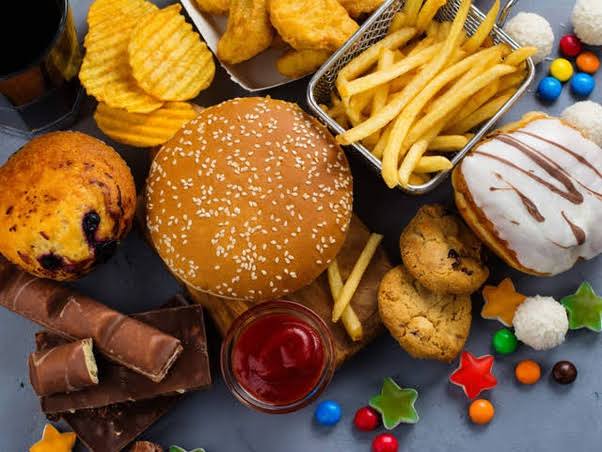 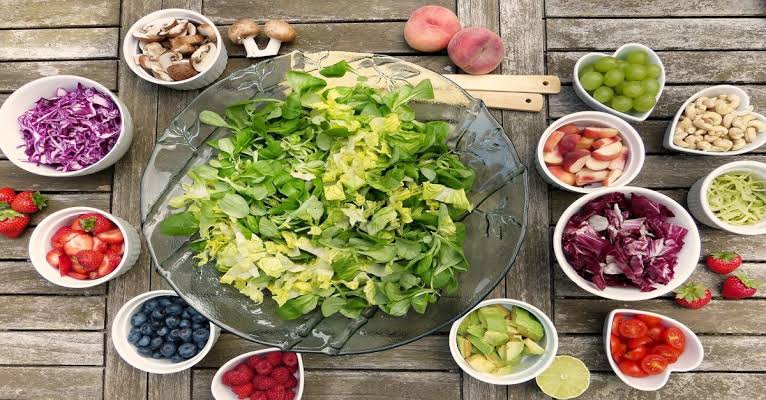 ছবি-১
ছবি-২
ক। দেহের শতকরা কত ভাগ পানি ?
খ। বয়ঃসন্ধিকালে পুষ্টিকর খাদ্যের প্রয়োজন বেশি কেন ?
গ। ছবি-১ ও ছবি-২-এর খাদ্যের বৈশাদৃশ্য লিখ ।
ঘ। দামী খাবারই পুষ্টিকর খাবার নয়__বিশ্লেষন কর ।
বাড়ির কাজ
সুস্বাস্থ্যের জন্য খাদ্যের সকল উপাদান গুরুত্বপূর্ণ।___কথাটি বিশ্লেষণ কর।
সাথে থাকার জন্য সবাইকে ধন্যবাদ।